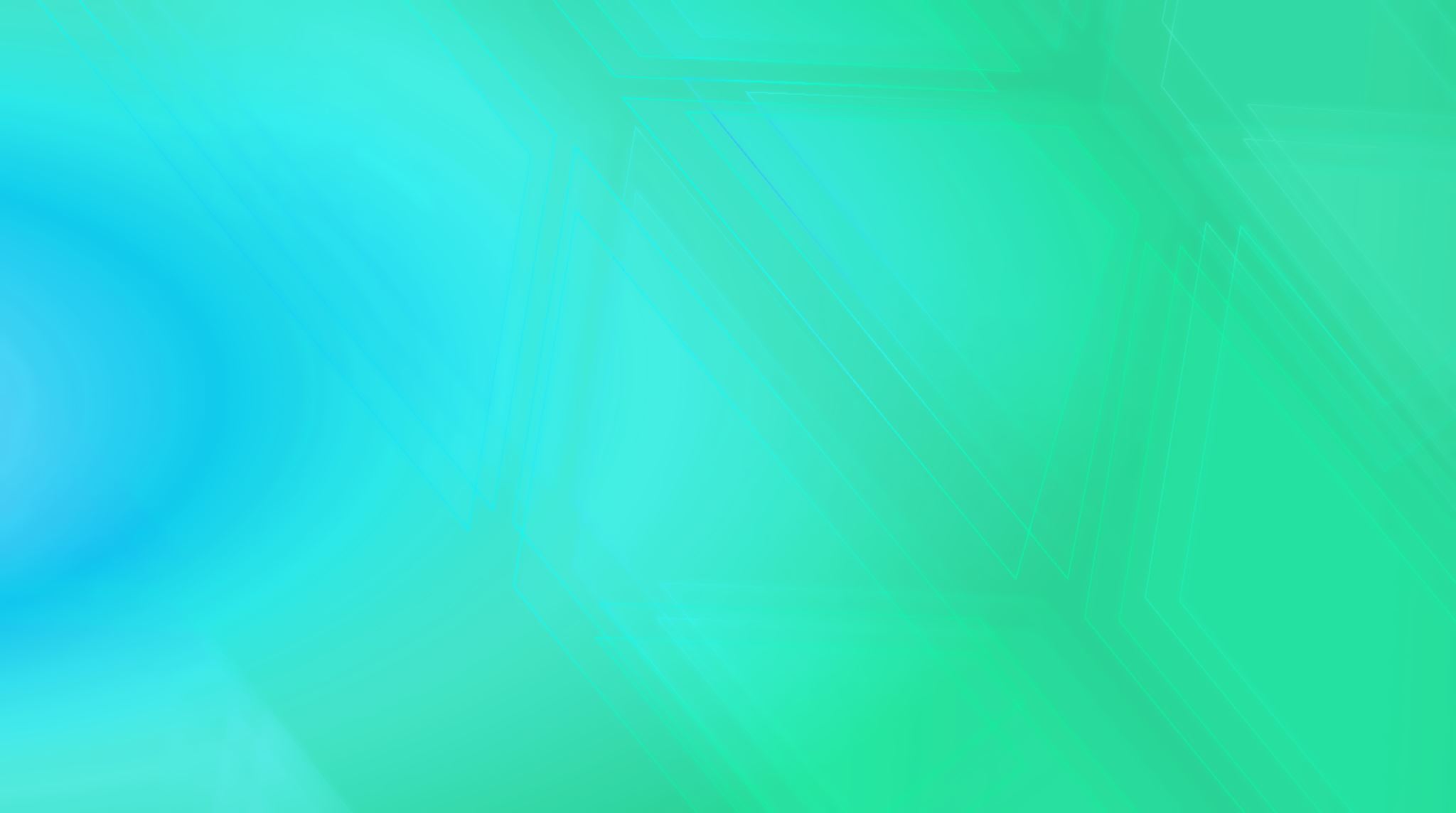 Joanne Smith
2023-2024
President’s Report
AGENDA
2023-2024 Executive Members & Incoming Executives
Articling & Bar Admissions 
Nunavut Statutes Exam & Task-Force
Revising the Legal Profession Act 
Conflict, Quorum & Voting (roll-over from 2023 AGM)
2023-2024 Executive members
Clare Cudmore – President until October 2023
Christina Emberley – Treasurer until February 2024
Jessika Whiters – Vice-President until March 2024
Joe Ruan – Secretary until June 2024
Koovian Flanigan – Public Representative
Kenneth Chatarpaul – Vice-President since May 2024 (LSB)
Romy Leclerc – incoming Executive member (PPSC)
Currently one (1) vacancy
Articling & bar admissions
NSE information session in November 2023, two (2) student roundtables in December 2023, and special meeting in February 2024
March 2024 – offering of “remedial plans” to articling students who had attempted the CAPSTONE but were not successful 
Developed by Lana Walker, consideration of competencies outstanding after CAPSTONE attempts, and requires executive sign-off
Access to mentors to answer questions & provide feedback prior to submitting for assessment – focus is on collaboration and everyday practice 
Expect students to be called before Labour Day
Articling & bar admissions
Incoming cohort (~ 2 students) – developing plan to have students participate in the virtual law firm through CPLED & complete a fully in-house CAPSTONE based on remedial plans currently being offered
Continuing conversations to have Nunavut-branch of CPLED virtual law firm
Articling and Bar Admissions Committee
Lack of interest from senior members of the bar & principals 
Established as a “working group” until membership formed as under ToR
Nunavut Statutes Examination
February 2024 – announcement made:
The Special Examination in its current form will not be administered going forward and will not be a requirement for admission to the Nunavut Bar. 
If a special examination is implemented in the future, it will be re-drafted and take into consideration the findings from the Task Force to be a defensible exam.
CPLED will continue to serve as the “bar admission couse” with CAPSTONE being the “bar admission examination”.
Nunavut Statutes examination & REVISING THE LPA
June 2021, working to update the LPA – address concern that most of the Rules have no authority under the LPA – delayed due to COVID-19, finished this year (Merilee Rasmussen)
Bring Rules into compliance, reduce unnecessary/redundant provisions, reflect purpose of LSN, increase fines for unauthorized practice, possibility of paralegal & courtworker regulation 
Issues-Solutions table to be presented to the GN Department of Justice – wait for response
Request to remove statutes examination from the LPA
Does not fit with requirements under the mobility agreement
Substantially addressed by the bar admissions course and examination
For admission/re-activation, the Executive can require an applicant to complete a bar admissions examination before being admitted
Conflict, quorum & voting
June 2022 AGM Member motion, the Executive adopted the CQV policy in March 2023 (shared at the 2023 AGM)
June 2023 - proposed amendments to the Rules were put forward by the Executive to the Rules Committee (RC) for analysis and recommendations
Formal feedback provided during the Dec. 2023 RC meeting 
Feedback has yet to be considered by the Executive due to administrative challenges arising from both the Executive and staff transitions & decision to prioritise articling & bar admission concerns
UPDATE: 
A new team is assisting various standing committees including the RC. 
Reporting back to the RC before labor day and to update the membership 
Watch out for Special Meeting to also formally adopt the updated Code of Conduct and conduct other business
Questions & concerns